АНСОО ЦСО «МИЛОСЕРДИЕ»
ОТЧЕТ О ПРОДЕЛАННОЙ РАБОТЕ
ЗА 2021 ГОД
РЕЗУЛЬТАТЫ РАБОТЫЗА 2021 ГОД
Количество обслуженных клиентов за год 117 человек
Предоставлено услуг всего 516174
из них:
социально-бытовых: 454829
социально-медицинских: 61261
социально-педагогических:84
ОТЗЫВЫ О НАШЕЙ РАБОТЕ
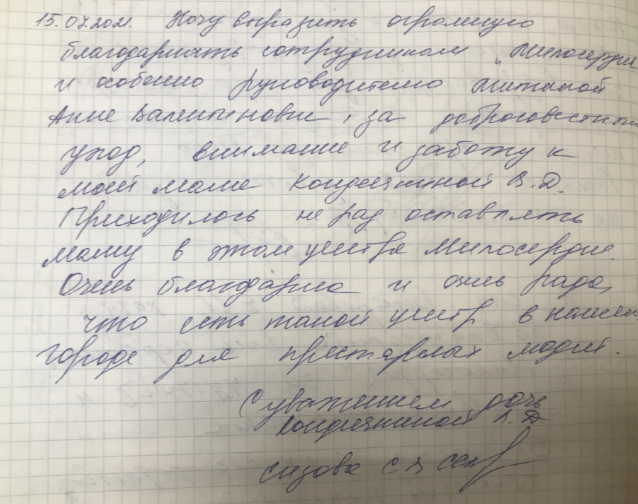 Отзывы
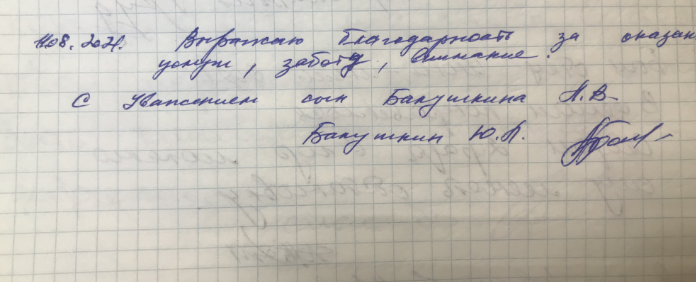 Отзывы
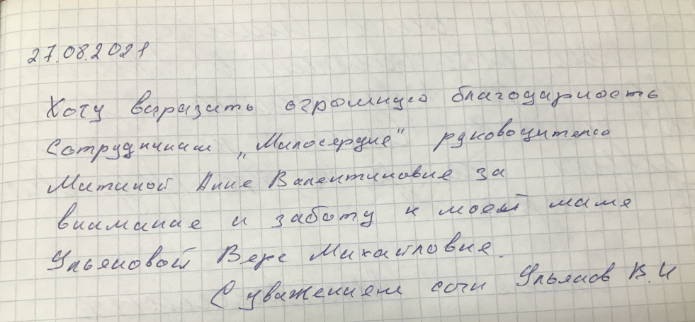 Отзывы
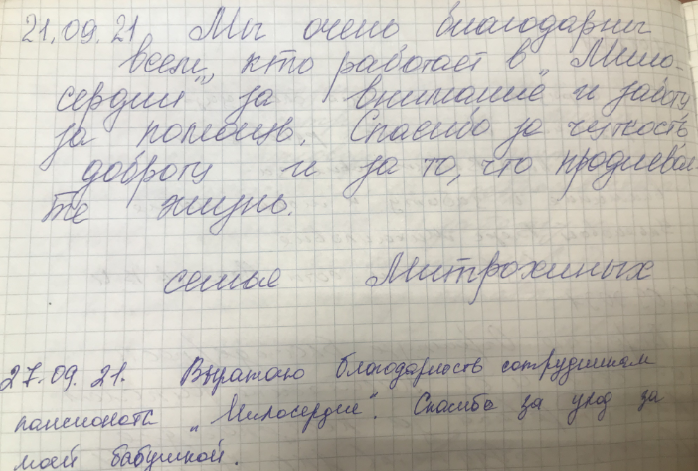 Отзывы
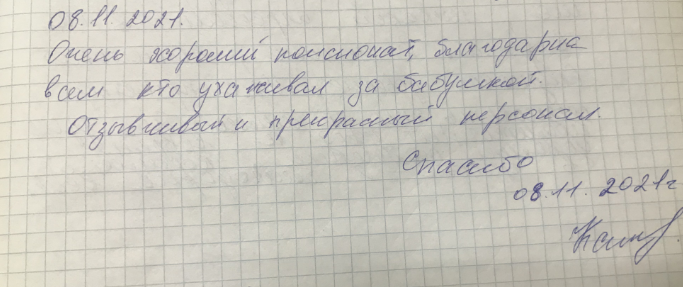 МЫ РАДЫ ВИДЕТЬ ВАСПО АДРЕСУ:г. БРАТСКул. ПИОНЕРСКАЯ, 3Б;ул. ЖЕЛЕЗНОДОРОЖНАЯ, 9Ател. 8-902-179-62-37эл. почта: cso4506@mail.ruнаш сайт: anoruth.ru